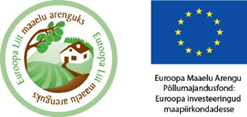 Ploomipuude kasvatustehnoloogiad, sortide valik äri- ja väikeaeda
27.september, 2017.a., Läänemaa
Kersti Kahu
Eesti Maaülikool, PKI, Polli Aiandusuuringute keskus
Ploomipuude aia rajamine
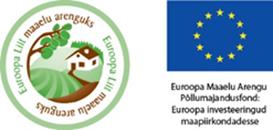 Vajavad rohkem soojust ja valgust. Parim istutusaeg kevad. Pookekoht peab jääma maapinnaga tasa.
Toitainete rikas, hästi õhustatud liivsavi- ja saviliivmullad, mis on nõrgalt happelised või neutraalsed (pH 6,5-7,5). 
Eelkultuuriks sügava juurestikuga kultuurid
Mullaproovid
Sortide valik (omavaheline tolmeldamine, eelistatakse suureviljalisi sorte, millel luu lahti)
Probleemiks on eelkõige pakaselised talved ja kevadised, õitsemiseaegsed öökülmad
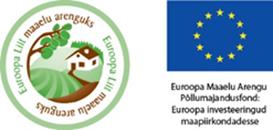 Ploomikasvatus
1. Nõrgakasvulised vegetatiivalused

Ploomialused: St. Julien A, Ackermann, Brompton, Pixy, VVA-1 (Krõmsk®1), SVG 11-19 -Keskmise kasvutugevusega alus. Talvekindel ja hea haiguskindlusega. Paljuneb hästi rohevõrsikutega, juurdumine 75–98%. Juured väga hea külmakindlusega, taluvad temperatuuri langemist mullas kuni –20 °C. Sobib paljude sortidega.
2.Seemikalused: Alõtša
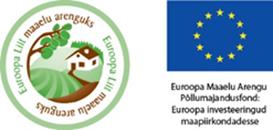 Sordid, mis sobiksid äriaeda
Selleks peab sort olema:
Hea talvekindlusega;
Võimalikult haiguskindel;
Kahjuritele vähe vastuvõtlik;
Saagikas; hea võraga;
Heamaitseline, suur, ilus vili, luuseeme võimalikult lahti
´KUBANSKAJA KOMETA´
VALMIMISAEG: väga varajane.
VÄÄRTUSED: talvekindel; saagikas; väga vara valmiv; suur,
ilus ja maitsev vili; pärast talvekahjustusi taastub kiiresti.
PUUDUSED: väga suure saagi korral jäävad viljad väikeseks
ja maitsetuks.
SOOVITUS: eriti intensiivse õitsemise korral tuleb õisi
või noori viljahakatisi normeerida, s.o neid puult vähemaks
noppida.
´MARA´
Oma õietolmuga ei vilju. On ´Kubanskaja Kometaga´ vastastikku sobivad tolmuandjad.
Hiline, väga saagikas, väikeseviljaline, väga mahlane.
´AVE´
Rahuldav isetolmleja. Head tolmuandjad ´Edinburgh´ ja ´Emma Leppermann´.
Keskvalmiv. Saagikas. Suureviljaline. Ploomid väga hea maitsega.
Vihmaste ilmadega kipuvad viljad mädanema
KADRI
VALMIMISAEG: keskvalmiv.
VÄÄRTUSED: ilus ja väga maitsev vili; hea transpordikindlus;
sobib kuivatamiseks; sobib mahekasvatuseks.
PUUDUSED: oma õietolmuga ei vilju; keskpärase talvekindlusega;
viljad kipuvad kergesti varisema.
LIISU
VALMIMISAEG: varavalmiv.
VÄÄRTUSED: saagikas; suur, ilus ja maitsev vili; varajane
valmimisaeg; pärast talvekahjustusi taastub hästi; sobib
mahekasvatuseks.
PUUDUSED: ei vilju oma õietolmuga; esineb haigestumist
hõbelehisusse.
´EMMA LEPPERMANN´
Iseviljuv ja väga hea tolmuandja teistele sortidele; väga saagikas; vürtsikas kompotiploom.
PUUDUSED: kipub olema talveõrn; tundlik lehepõletikuja luuviljaliste mädaniku suhtes; viljadel esineb sageli kummivoolust.
Keskvalmiv.
´Sargen´
Oma õietolmuga vähesel määral viljuv. Sobivad tolmuandjad on ´Ave´ ja ´Euraasia 21´.
Keskvalmiv. Väga saagikas. Keskpärane maitse.
´LIIVI KOLLANE MUNAPLOOM´
Oma õietolmuga ei vilju. Head tolmuandjad on ´Märjamaa´ ja ´Kihelkonna´.
Hilisepoolne. Rahuldava saagikusega. Ploomid keskmise suurusega, heamaitselised.
´MÄRJAMAA´
Iseviljuv. Hea tolmuandja hilja õitsevatele sortidele.
Hilisepoolne. Saagikas. Ploomid väikesed, hea maitsega.
´RENKLOD HARITONOVOI´
Iseviljuv. Hea tolmuandja ka teistele sortidele.
Hilisepoolne. Saagikas. Ploomid on suured, hea maitse ja ilusa välimusega.
´VICTORIA´
Iseviljuv. Hea tolmuandja ka teistele sortidele.
Hiline. Väga saagikas. Ploomid on suured, heamaitselised, ilusa välimusega.
´EDINBURGH´
Iseviljuv. Hea tolmuandja ka teistele sortidele.
Hilisepoolne. Saagikas. Ploomid keskmise suurusega, heamaitselised.
´JUBILEUM´
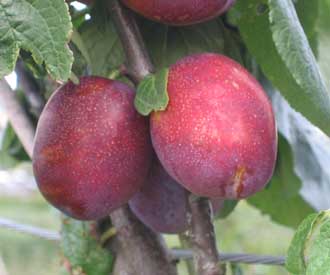 Iseviljuv. Hea tolmuandja ka teistele sortidele.
Hilisepoolne. Saagikas. Ploomid suured, heamaitselised.
´SMOLINKA´
Oma õietolmuga viljub nõrgalt. Head tolmuandjad on ´Ave ja ´Edinburgh´.
Keskvalmiv. Saagikas. Ploomid suured, heamaitselised.
´SUHKRUPLOOM´
´VOLLI PLOOM´
Iseviljuv.
Hilisepoolne. Saagikas. Ploomid suured, heamaitselised.
STANLY
VALMIMISAEG: väga hiline.
VÄÄRTUSED: iseviljuv ja hea tolmuandja teistele samal
ajal õitsvatele sortidele; saagikas; suur ja ilus vili; sobib
kuivatamiseks.
PUUDUSED: väga hiline valmimisaeg. Vihmasel ja jahedal
sügisel ei pruugi viljad üldse küpseks saada.
Lisaks sorte, mis sobivad väikeaeda
1. HARALISE PLOOMIPUU HÜBRIIDSORDID
Sordid ploomi värvuse järgi
• Kollakasroosad: ‘Vitba’.
• Kollased: ‘Mara’, ‘Vetraz’.
• Rohekaskollasel või kollasel põhjal punane või pruunikas kattevärv: ‘Skoroplodnaja’, ‘Pramen’.
• Punased: ‘Matjunini 9-250’ seemik.
• Tumepunased: ‘Asaloda.
• Pruunikaspunased: ‘Kubanskaja kometa’, ‘Naidjona’.
• Lillakaspunased: ‘Matjunini 9-250’.
• Mustjaspunased: ‘Lama’.
• Punakaslillad: ‘Karminnaja Žukova’.
• Tumelillad: ‘Putešestvennitsa’.
AGEN
VÄÄRTUSED: saagikas; heamaitseline vili; säilib hästi,; väga
hea kuivatamiseks.
PUUDUSED: veidi talveõrn; tundlik luuviljaliste mädanikule.
JULIUS
VALMIMISAEG: varavalmiv.
VÄÄRTUSED: varavalmiv; ilus ja maitsev vili.
PUUDUSED: talveõrn; vastuvõtlikkus lehepõletikule ja
luuviljaliste mädanikule.
POLLI MUNAPLOOM
VALMIMISAEG: keskvalmiv.
VÄÄRTUSED: talvekindel; väga ilus ja maitsev vili.
PUUDUSED: ei vilju oma õietolmuga; vastuvõtlik hõbelehisusele
ja luuviljaliste mädanikule. Saagikus on kehvavõitu
sordi õitsemisbioloogia mitmete iseärasuste tõttu: õitseb
hilja; paljud õied jäävad sageli üldse avanemata ega viljastu;
tolmukad on ebanormaalsed, ilma õietolmuta; õies asuva
emaka suue on pööratud allapoole, mistõttu tolmeldavad
putukad õisi eriti külastama ei kipu.
VILMITAR
VALMIMISAEG: keskvalmiv.
VÄÄRTUSED: väga mõnus aprikoosimaitseline vili.
PUUDUSED: ei vilju oma õietolmuga; tundlik lehepõletiku
ja hõbelehisuse suhtes; mõnel aastal esineb viljadel väga
ebaühtlast suurust; küpsed ploomid kipuvad varisema.
SUUR TÕLL
VALMIMISAEG: hilisepoolne.
VÄÄRTUSED: väga suur vili.
PUUDUSED: oma õietolmuga ei vilju; tundlik hõbelehisuse
ja lehepõletiku suhtes.
UUSI PLOOMISORTE LÄTIST
LOTTE 
ADELYN 
ANCE
LAINE
ZANE